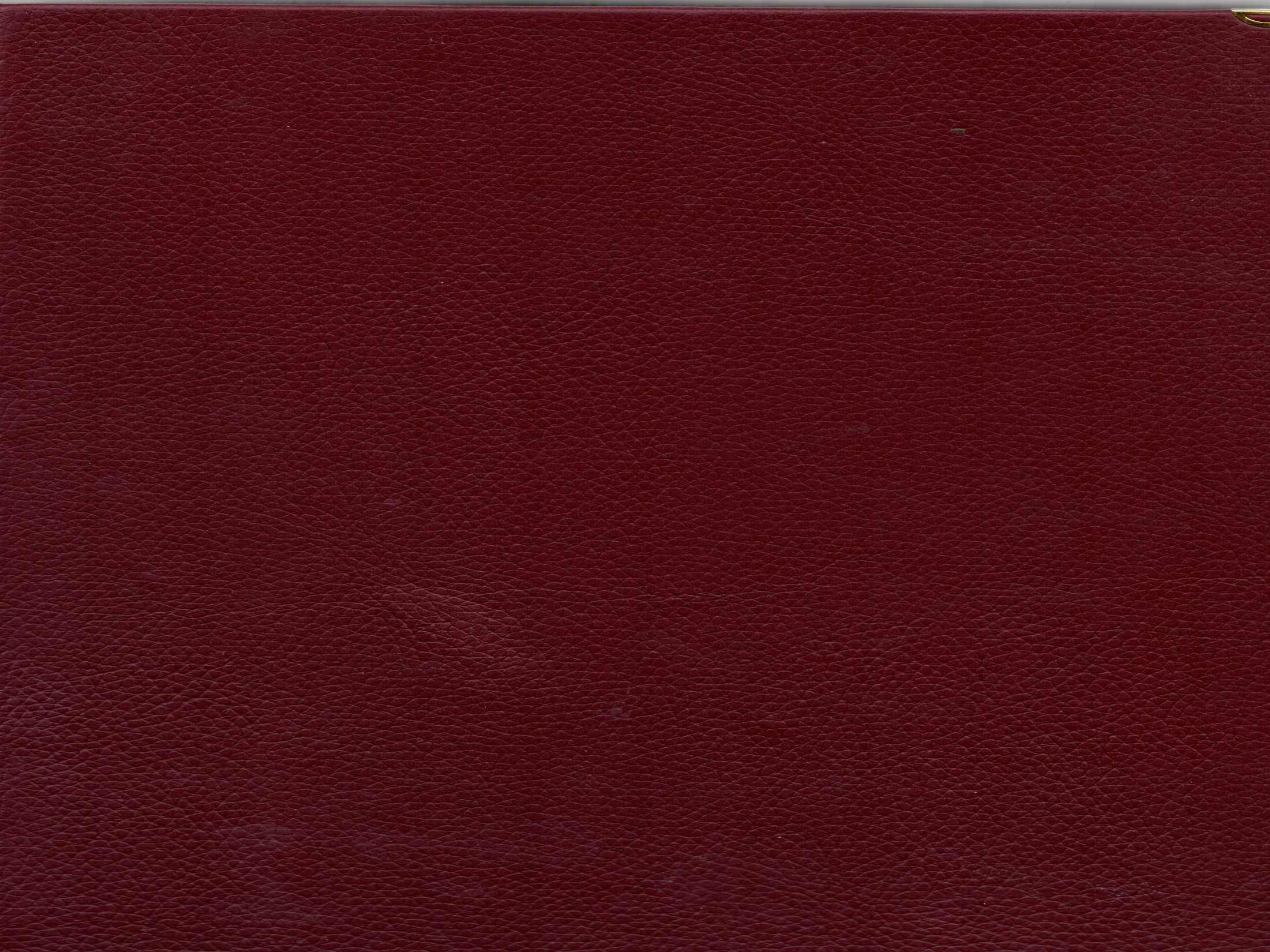 Université Abderrahmane MiraBejaia
Cours 1
L’observation dans l’examen clinique
Cours destiné au 2ème année Master
Module: techniques d’investigation clinique
Présenté par la Pr. Ikardouchene Zahia
Année universitaire 2021/2022/
Introduction
Nous allons voir à travers les cours, que dans notre exercice de psychologue clinicien, nous sommes confrontés aux choix des méthodes. Nous sommes, donc, appeler à apprendre à écouter et à bien observer pour mieux comprendre. Le choix des méthodes est impératif donc, mais parfois contestées.
Introduction
Au cours de sa formation, l’étudiant apprend qu’écouter et comprendre, est sa mission principale. Cependant, observer en s’appuyant sur un cadre théorique, semble contradictoire car, en agissons de la sorte, on cherche à interpréter à partir ce que nous avons apprit en théories, plus qu’à observer.
Introduction
Aussi, l’observation, le cas, posent des questionnements relatifs à la perception, à l’observateur (clinicien), au cadre de référence théorique, à la modification des sujets et des situations par l’observation, elle-même et a ses biais.  Bien sur cliniciens praticiens et chercheurs se sont donné pour objectif de passer au crible leur technique d’investigation, à savoir l’observation.
Introduction
Ainsi, sont nées des questions diverses: pour quel but observer? Quel savoir peut on soutirer de l’observation? Quelle est la relation entre les phénomènes observés et les faits scientifiques? Quelle est la spécificité de l’observation dans la pratique et dans la recherche? Que faut-il comme dispositif pour pouvoir observer? Quels sont les intérêts et les limites de l’observation?
L’observation clinique
Définition de l’observation clinique:
L’observation clinique est celle «qui se fait au lit du malade» et tente de se dégager de tout présupposé théorique (Foucault, 1972) dans le moment de l’observation (la théorie c’est avant et après!). Pour Pedinielli (1994) et chahraoui et Bénony (2003), l’observation clinique consiste à «relever des phénomènes comportementaux, idéatifs, langagiers, émotionnels et cognitifs significatifs, afin de leur donner un sens en les resituant dans la dynamique, l’histoire d’un sujet et dans le contexte de l’observation et dans le mouvement intersubjectif actualisé».
Définition de l’observation clinique (suite)
Ainsi, le champ de l’observation clinique concerne l’ensemble des conduites verbales et non verbales, les interactions , dans leurs références à la subjectivité et l’intersubjectivité. L’accent est mis sur la singularité de la personne et l’analyse de l’influence de l’observateur sur l’observation. Les conduites sont des productions significatives d’un sujet. Elles expriment ce qui relève de la vie psychique d’un sujet  telle que l’observateur la voit et l’entend (clinique du regard et de l’écoute). Elles aboutissent à un travail de pensée, d’analyse et d’interprétation (clinique du discours et de la narration) (Pichot, 1999).
L’observation clinique
Malgré ses limites, l’observation reste l’instrument essentiel pour le clinicien, la rigueur de ce dernier, ne saurait l’éliminée de son activité. 
L’étude de cas, occupe une place fondatrice dans la constitution des pratiques et des théories en psychopathologie. cependant, là aussi beaucoup de question seront posées et abordées dans nos cours. On peut dores et déjà dire que si les études basées sur des chiffres (moyennes épidémiologie etc.) sont considérées plus exactes, il est néanmoins important de dire qu’elles sont peut être exactes mais pas forcément vraies. La réalité psychique est loin de ce qui est uniquement observable.
L’observation clinique
Le processus de l’observation requiert:
Un acte d’attention
Un acte intelligent
Ces points interrogent sur le statut des perceptions qui véhiculent et structurent l’observation. L’objet observé est-il concret, réel, observable en soi ou construit? Le perçu est-il le réel ou une construction du réel?
L’observation clinique
Ces questions introduisant des réflexions épistémologiques fondamentales pour la pratique de l’observation, selon qu’elle vise un objet réel concret ou un objet non observable en soi (comme l’étude du psychisme humain qui n’est observable qu’à partir des effets qu’il produit). Ces questions renvoient à celles relatives à l’objectivité et à la subjectivité qui intéressent particulièrement l’observation clinique.
L’observation clinique
Spécificité de l’observation en psychologie clinique:
Le terme «observation» est ambigu, pour Pedinielli (1994). Puisqu’il désigne à la fois l’activité d’identification et la description des comportements ( ex. recueil de signes de souffrance diagnostique chez un sujet dépressif).
L’observation clinique
L’observation a toujours occupé une place centrale en psychologie clinique: elle est guidée par certains principes, répond à certains objectifs et opère un choix dans les phénomènes lors du recueil des données. Elle couvre des opérations d’enregistrement et de codage de l’ensemble des comportements et des environnements qui s’appliquent aux individus in situ (Gautier, 1990). Quel que soit le contexte, le recours à l’observation sera accompagné d’une réflexion sur la matière: 
De définir un dispositif d’observation (les conditions d’observation, nombre d’observation; lieux, espace, cadre, conditions matérielles: temps d’observation, nombre d’observation, nombre d’observateurs…)
De regrouper et enregistrer l’information  (niveau descriptif) à l’aide de techniques d’observation simples (faisant appel à une attention flottante soumise aux phénomènes par exemple) ou sophistiquées (à partir d’enregistrements vidéos: définition des comportements et sélection en  des indices comportementaux , modalités d’enregistrement, grille d’observation …).
L’observation clinique
En psychologie clinique, on ne peut qu’observer des indices (effets observables) de la subjectivité, du fonctionnement psychique, dans la relation observateur observé. Le problème, qui se pose alors, est relatif au lieu éventuel existant entre tel indice et telle dimension subjective latente. Ceci est d’autant qu’un même indice peut renvoyer ou non à un  même processus, traduire l’existence de fonctions variables de la dimension subjective selon le contexte 

D’interpréter l’information pour en restituer le sens (niveau explicatif et interprétatif)clinique .
L’observation clinique
L’observation  clinique suppose que ce qui est observé est significatif du sujet. On peut considérer que le sens est inscrit dans le sujet et qu’il convient donc de le (re)-trouver, soit de façon impliquée (analyse du contre transfert pour contrôler l’implication). Mais on peut également considérer que le sens  est construit dans l’interaction observateur-observé (analyse des effets de l’interaction et du dispositif d’observation) ou dans l’intersubjectivité (analyse du contre transfert comme production de sens relatif à ce qui n’est pas symbolisable par le sujet). Ciccone (1998) souligne l’existence d’une position intermédiaire: l’observation clinique permet l’émergence d’un sens potentiel, d’une actualisation dans « ici et le maintenant» de la relation avec le clinicien, d’un sens inscrit. Il ne s’agit  pas de découvrir les nécessités et les évidences qui organisent le réel mais d’en actualiser les possibles.
L’observation clinique
L’observateur, indique C. Bernard (1865), constate purement et simplement le phénomène qu’il a sous les yeux. Il ne doit avoir d’autre souci que de se prémunir  contre les erreurs d’observation qui pourraient lui faire voir incomplètement ou mal définir un phénomène. À cet effet, il met en usage tous les instruments qui pourront l’aider à rendre une observation complète (…). Il faut observer sans l’idée préconçue; l’esprit de l’observateur doit être passif, i. e., se taire, il écoute la nature et écrit sous sa dictée».
L’observation clinique
Risques de l’observation 
L’observation présente trois risques (Pidinielli, 1994) inhérents à la complexité de l’objet:
La réification (réduire le sujet à ce que l’on observe: réduire du sujet à l’objet); 
L’objectivation extrême (mesurer, évaluer, prédire);
L’absence de validité des interprétations qui en sont tirées (disparition du sens): quel sens donner à un comportement sans pouvoir se référer au discours du sujet?
L’observation clinique
La connaissance de l’ être humain est complexe et multidimensionnelle. Elle doit intégrer l’ensemble des facteurs qui influencent les phénomènes humains (facteurs physiologiques, psychologiques, environnementaux, culturels, sociaux, historiques, politiques, spirituels, etc.).
Mais la personne, en tant qu’objet d’étude, ne peut pas être appréhendée d’emblée dans sa totalité. En recherche, la réduction est nécessaire (réduction des concepts, des observables par les techniques qui les saisissent; réduction de l’objet, et pas du sujet dans son interprétation). Il est ensuite possible, en décrivant les procédures de recueil des données et en expliquant les critères d’observation, de revenir à la globalité pour restituer les données dans leur contexte clinique, ce qui permet de saisir leur articulation et leur influence réciproque à travers la reconstruction de l’histoire du sujet, de sa culture, et du témoignage d’une souffrance psychique.
L’observation clinique
L’utilisation de méthode de recueil de données permet de qualifier et de quantifier un certain nombre d’observables. Les méthodes (comme l’observation par exemple mais pas exclusivement) sont une aide à formaliser un certain nombre de critères et fournissent des résultats mais elles ne sont pas une fin en soi. Il est possible de tenir compte de:
* La dimension objective en formalisant des critères d’observation qui permettront de généraliser les faits;
* La dimension subjective en considérant et en intégrant dans la méthodologie de recueil de données l’espace de co-construction (construction issue de la rencontre entre un sujet et le sens attribué par ce sujet à cette co-construction à laquelle participe le clinicien (le clinicien est un instigateur, un facilitateur et un co-constructeur de sens où les sujets sont impliqués).
L’observation clinique et l’examen psychologique
La pratique de l’examen psychologique représente une part importante de l’activité des psychologues cliniciens des psychologues scolaires et des conseillers d’orientations, de la justice (il est à noter que le psychologue qui fourni un bilan psychologique pour la justice vise principalement à éclairer la justice et non pas à appuyer les décisions) etc. elle est issue d’un questionnement de la part du sujet et/ou de son entourage familial, amical, scolaire, professionnel … la question énonce un problème à résoudre. La plupart du temps, elle est formulée en terme d’examen ou de bilan psychologique utilisé à des fins variées: prévention, diagnostic, orientation scolaire et/ou professionnelle, expertise, recherche … (Gardey et al. 2003)
L’observation clinique et l’examen clinique
L’examen psychologique se pratique avec des enfants, des adolescents, des adultes ou des personnes âgées: ces domaines et ces tranches d’âge impliquent des modalités et de construction diversifiées de l’examen car il nécessaire de s’adapter à la demande, variable selon le lieu de pratique. L’age du patient, les motifs du bilan et les caractéristiques des patients rencontrés (Emmanuelli et al., 2004)
L’observation clinique et l’examen clinique
L ’examen psychologique nécessite une expérience clinique et des compétences techniques. La mission du psychologue est de garantir une meilleure compréhension du fonctionnement psychique du sujet par lui-même, lorsque cela est possible, et par les demandeurs de l’examen. Pour ce faire, il choisit les outils mieux adaptés  aux buts de l’examen qui consiste en une synthèse précise de la dynamique psychologique spécifique d’un cas en se fondant sur la description et l’explication psychiques des éléments internes à l’origine des conduites et des comportements individuels. Les évaluations  doivent, donc inclure des niveaux d’observations variés. En psychologie et en psychologie clinique, les moyens d’évaluation sont nombreux: observation intellectuelles, épreuves de personnalité (tests projectifs par exemple).
L’observation clinique et l’examen clinique
Dans l’examen psychologique, l’observation clinique s’avère importante avec des sujets ayant des difficultés avec la parole. Elle vise une sémiologie infra-verbale: l’aspect physique corporel, la présentation, le maintien, la gestuelle, le regard constituent un style personnel, un mode d’être au monde dont certaines caractéristiques peuvent être habituelles ou réactionnelles à l’examen. Elle côtoiera d’autres méthodes cliniques, comme par exemple avec l’enfant (Petot, 2003) on peut citer ici:
L’observation clinique et l’examen clinique
Les entretiens cliniques libres (« clinique à mains nues ») ou standardisés (le mini Kid 2, 2021; Kiddie SADS: Kaufman et al., 2000, Le Child  Adolescent Psychiatric Assessment : Angold , Costello, 2000);
b. Les tests de niveau: de développement (NEMI, nouvelle Echelle Métrique de l’intelligence) et d’efficience  intellectuelle (par exemple: WISC –III, 1996 et WISC IV, 2005- Wechsler Intelligence Scale for Children); 
c. Les épreuves instrumentales: comme l’épreuve d’organisation grapho-perceptive issue  du test moteur de structuration visuelle de Bender; 
d. Les tests scolaires: en lecture, orthographe et mathématiques …. ;
e. Les tests projectives: de dessin (test de l’arbre: Fernandez, 2005; test du bonhomme: Baldy, 2002; le dessin de la famille : Jourdan-Ionescu, Lachance, 2000); structurales (Rorschach…); thématiques (CAT-Children Apperception test: Boecholt, 1998, par exemple).
L’observation clinique et l’examen clinique
Les éditeurs de tests en France proposent des fiches techniques des instruments présentés en ligne pour des informations plus précises dont l’acquisition est réservée aux psychologues diplômés d’un Master Professionnel2: 
ECPA: www.ecpa.fr
EAP: http://www.editionscap.fr 
Progicom: www.progicom.com
L’observation clinique et l’éthique
Pour certains cliniciens, la conception de l’examen psychologique privilégie l’observation clinique, l’écoute ou la parole et l’utilisation des tests. Ce choix n’est pas technique ou méthodologique clinicien et la nature de l’acte qu’il pose. Les décisions à prendre en termes pratiques découlent de ce choix. 
Lagache (1949), fondateur de la psychologie clinique en France, opposait la méthode des tests.
L’observation clinique et l’éthique
La méthode clinique: envisage «la conduite dans sa perspective propre, relève aussi fidèlement que possible la manière d’ être et d’agir d’un être humain concret et complet aux prises avec cette situation, chercher à en établir le sens, la structure et la genèse, déceler les conflits qui la motivent et les démarches qui tendent à résoudre ces conflits» (Lagache, 1949). Elle répond aux exigences de référence à la singularité des sujets (en conflit avec le monde extérieur, les autres, lui-même) et la totalité des situations concrètes (l’observateur est partie intégrante de l’observation), elle utilise l’entretien, les tests et les échelles d’évaluation, le dessin et le jeu, l’observation pour l’étude de cas.
L’observation clinique et l’éthique
La méthode des tests: elle est une partie de la méthode psychométrique c’est-à-dire un ensemble des procédés aboutissant à une description quantitative. La «mesure» dans les tests est un repérage sur une échelle constituée par l’analyse des résultats d’un groupe d’individus de référence. Le résultat d’un test permettra de repérer la position du sujet examiné et d’évaluer son comportement par rapport aux individus du groupe d’étalonnage. Ce procédé permet de classer le sujet, soit quantitativement, soit typologiquement. On peut normalement prédire, des résultats obtenus à un test, comment le même individu se comportera dans diverses situations concrètes de la vie courante.
L’observation clinique et l’éthique
Mais la particularité de l’approche clinique serait de «situer ce qui est produit par le test dans une compréhension plus globale de l’individu, de son fonctionnement et de ses possibilités» Pedinielli,  Bénony, 2001), en effet le bilan psychologique articule, recoupe des données variées issues des tests (modes de résolution des conflits, perception de la réalité, mécanismes de défense, mécanismes de dégagement, organisation de la représentation se soi, économie affective, etc.). D’un coté, le clinicien d’inscrit dans une relation personnalisée et s’attache à l’ensemble  des données cliniques issues de l’observation du sujet en tant qu’être singulier. De l’autre, le psychométricien s’intéresse à la capacité de l’individu à répondre au test et aux résultats numériques.
L’observation clinique et l’éthique
Cette opposition clinicien psychomotricien est une fausse opposition pour Lagache, car le test est élaboré par les cliniciens, à partir de la clinique, et les mesures ne servent qu’à fonder rigoureusement les tests. La méthode clinique a beaucoup apporté à la pratique de l’examen psychologique, mais le débat autour des tests est un des fondements de la psychologie clinique. Il est né de la rencontre entre les préoccupations des psychologues qui sentaient que ce qu’il y a de spécifiquement humain leur échappait quand ils ne  s’attachaient qu’aux mesures objectivantes des tests et des psychiatres qui manquaient d’outils leur permettant une approche de leurs patients qui ne soit pas exclusivement intuitive (Arbisio, 2003)
L’observation clinique et l’éthique
La relation sujet-clinicien reste au centre de l’examen psychologique (implication, enjeux transférentiels et contre transférentiels). La personne est prise en compte dans sa globalité sans forcément diminuer l’importance des résultats aux tests qui apportent un éclairage clinique complémentaire à condition de les resituer dans l’histoire du sujet.
L’observation clinique et l’éthique
L’éthique suppose une prise de position personnelle du psychologue dans la situation de test. Tout examen psychologique commence par une demande, par le recueil d’une histoire, se poursuit par un ou des entretien(s) clinique(s) puis par la passation  de tests avec croisement liée à la démarche clinique qui vise à construire  une structure intelligible des observations sur un sujet. Le code déontologique des psychologues 1996 précise le rapport des psychologues avec les techniques qu’il met en œuvre le chapitre 3 «modalités techniques de l’exercice professionnel». L’article 17 stipule que la pratique du psychologue est indissociable d’une appréciation critique et d’une mise en perspective théorique de ces techniques ».  L’article 18 indique que ces techniques « doivent avoir été scientifiquement validées ». L’article 19 énonce: « le psychologue est averti du caractère relatif de ses évaluations et interprétations. Il ne tire pas de conclusions réductrices ou définitives sur les aptitudes ou la personnalité des individus notamment  lorsque ces conclusions peuvent avoir une influence directe sur leur existence. »
L’observation clinique et l’éthique
On perçoit combien les tests peuvent créer une situation à haut risque: élaborés selon des critères scientifiques, on peut supposer d’eux qu’ils édictent une vérité absolue, et les règles déontologiques viennent ici mettre le psychologue en garde. (Arbisio, 2003)
Remarque importante: l’absence de règles déontologique qui régulent la pratique psychologique en Algérie, a mis la pratique dans un flou totale vis-à-vis de sa fiabilité pour la partie sociale. Notre fonction a pour mission d’être au service de la société, ne pas avoir une charte déontologique et une commission nationale des psychologues, rend la fiabilité de notre fonction très fragile aux yeux de la société.
Questions et Échanges
Sur le cours
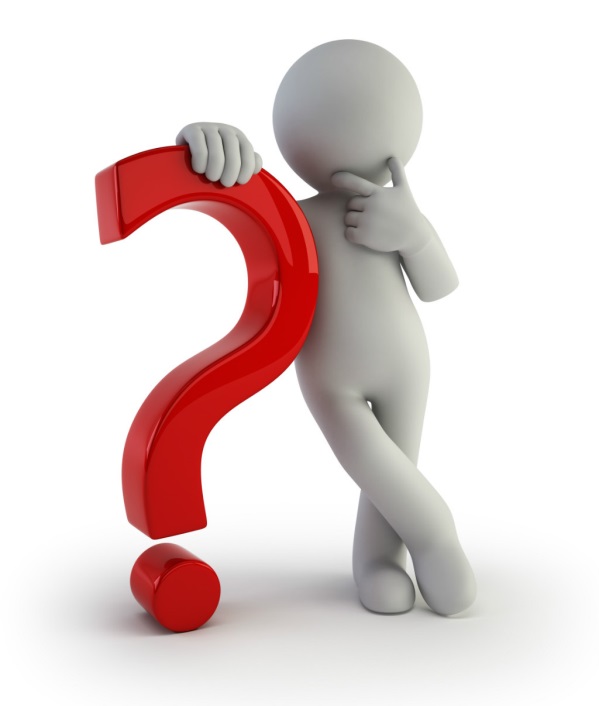 33